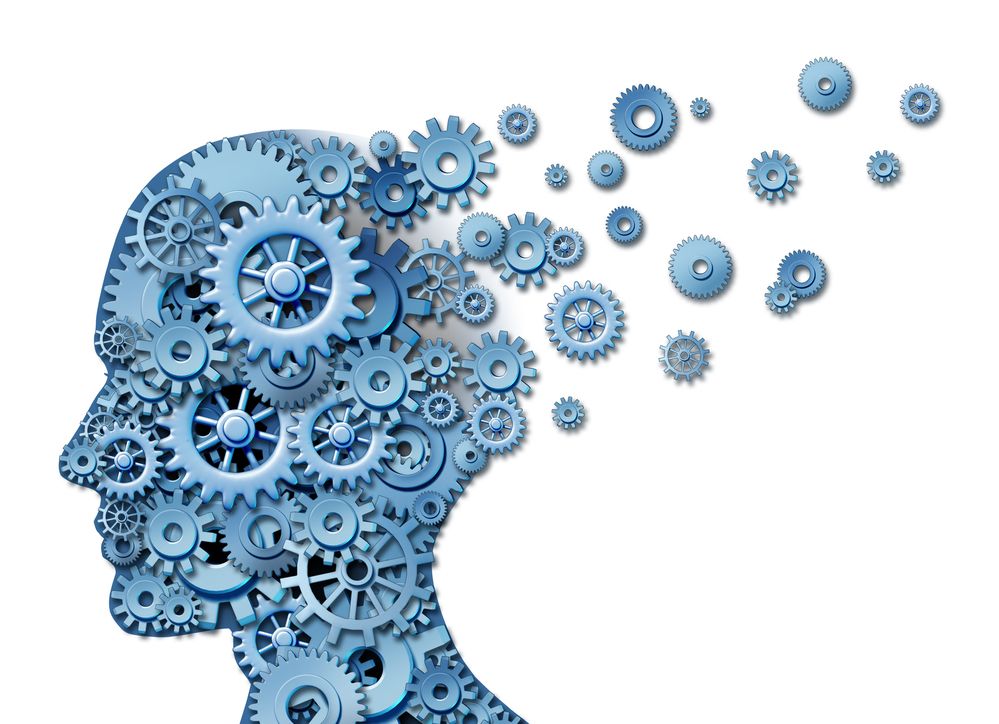 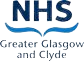 Part 1-
What is brain fog?
[Speaker Notes: Welcome to the Long Covid  self-management group and Part 1 on Brain fog.  

People have previously found this session helpful but very tiring.  As a result we have split this sessioninto 3 parts.

Part 1  (today) we will look at what we mean by brain fog?
Part 2- we are going to spend most of our time looking at strategies to help you mange your brain fog.

Part 3-  Brain health]
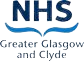 What would help you engage today?
[Speaker Notes: Instead of jumping into today's session I want everyone to stop and have a think about what would help you engage today? 

You may want to consider:

Altering screen brightness. 
Turning off the screen and listening
Consider the impact of lighting, background noise etc. 
Pace- we have broken these videos down into 10-15 minutes. 
Remember to work at a pace that suits you. If you need a break before 15 minutes, listen to your body and take the time you need.
Learning new information is hard, don’t put pressure on yourself to learn this straight away. Use the videos and presentations as often as you need.]
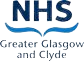 WHAT IS BRAIN FOG?
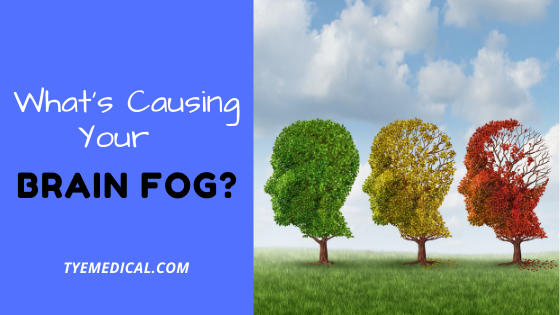 [Speaker Notes: Brain fog is a term that describes mental cloudiness, confusion and difficulty concentrating.

Brain fog is:
 not a medical condition but rather a recognised symptom experienced by individuals. 
is used to describe a range of cognitive  impairments. 
It can manifest as forgetfulness, lack of focus and mental fatigue, often leaving people feeling sluggish and unproductive.

To understand Brain fog we need to think about cognition.]
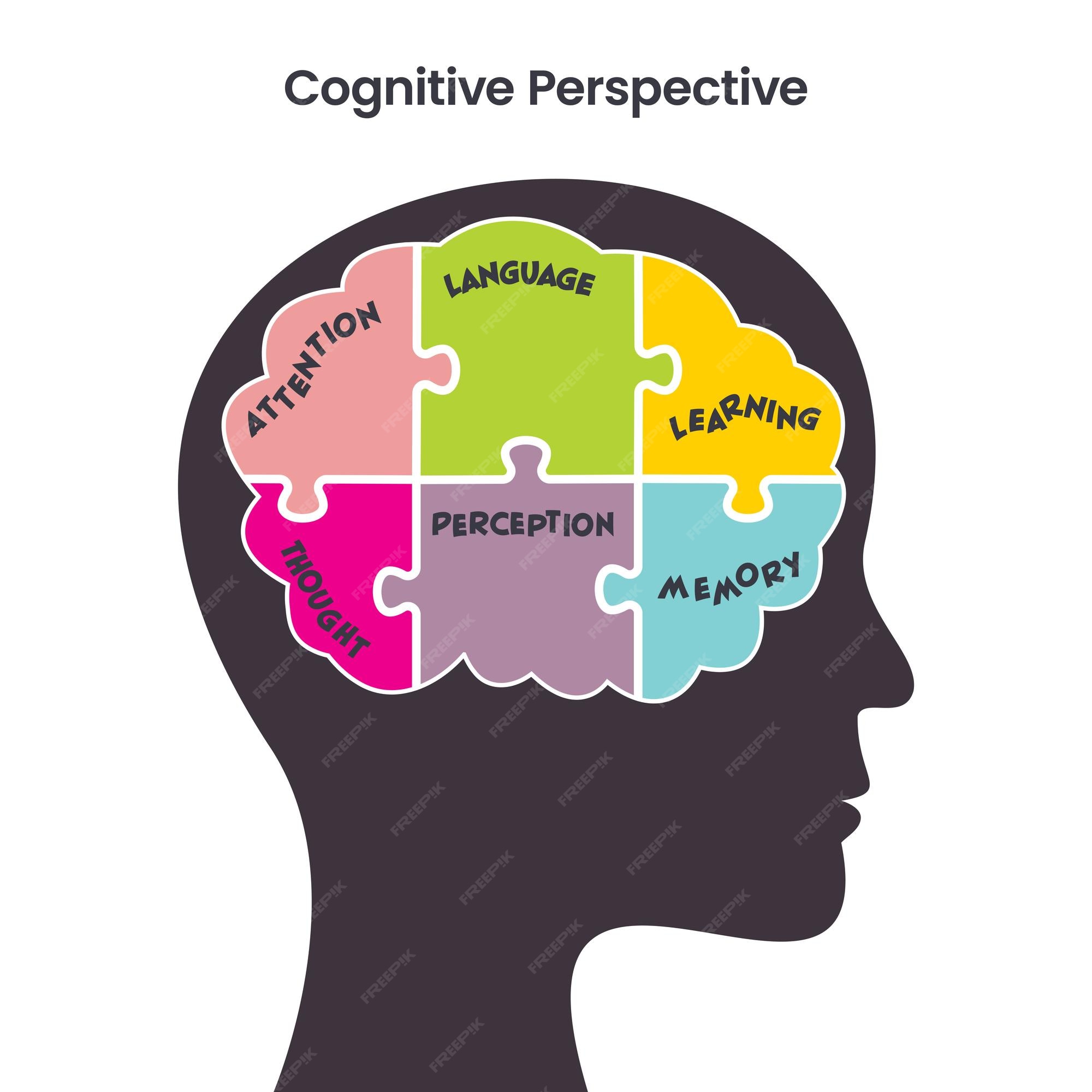 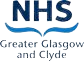 Cognition 
is …


(https://youtu.be/zaVwyi9flBI
[Speaker Notes: "Cognition is the term used for the mental processes that take place in our brain.  This includes:  thinking, attention, language, learning, memory and perception".  As you may be aware these skills don't work independently, they all interact in various ways to allow us to live our life. 

Previously I have included a short video but a number of people have highlighted difficulty with watching moving screen therefore I have attached the link for you to watch seperately if you wish.]
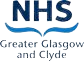 HIGHER EXECUTIVE FUNCTIONING
Memory
Concentration
Understanding
Application (including multi-tasking
Analyse (self- review)
Evaluate 
Create
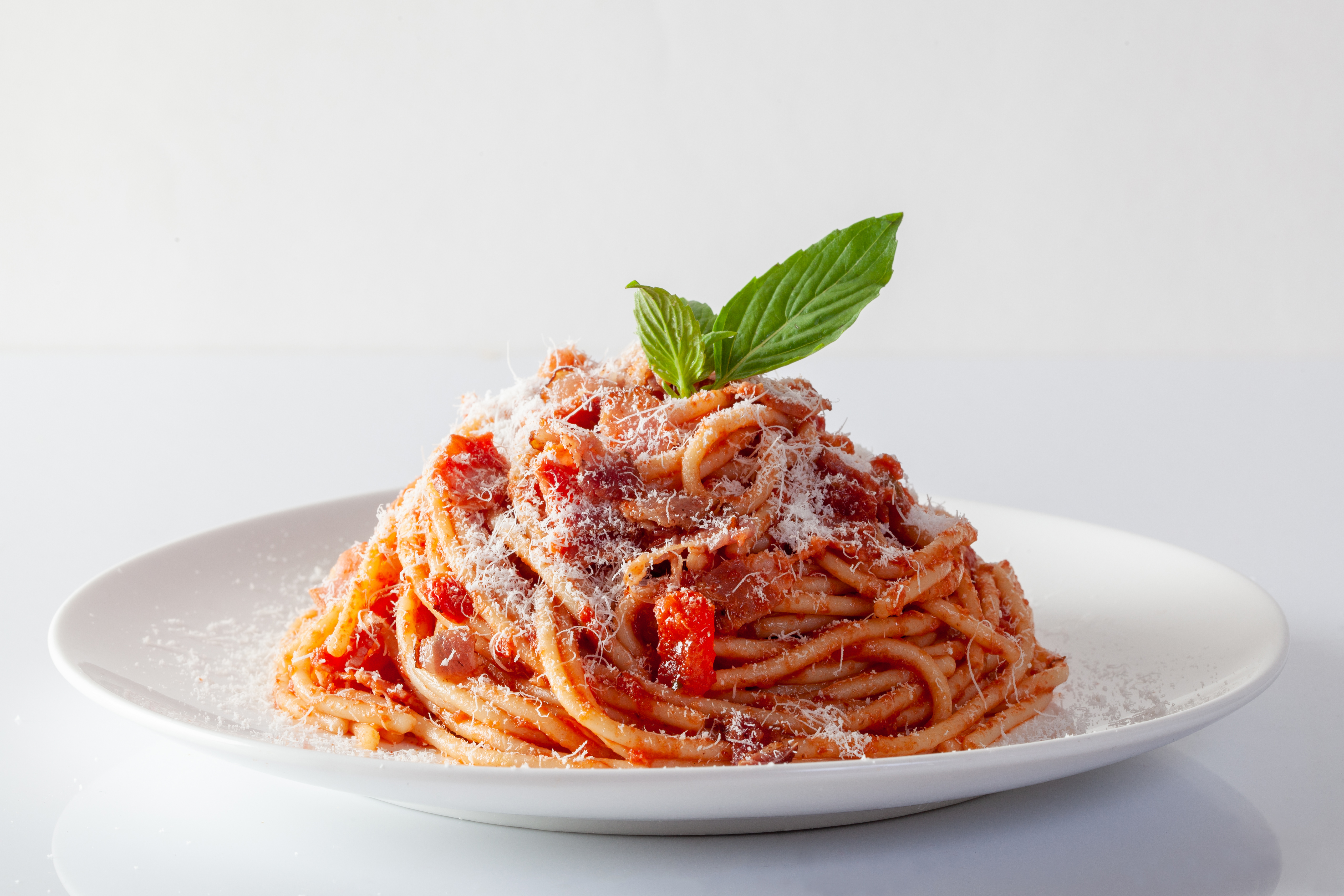 [Speaker Notes: Executive function' involves many cognitive skills coming together to create/develop/participate in daily lives.  Examples of higher executive functioning such as planning, motivation, multi-tasking, fexible thinking, memory,  and detecting and correcting mistakes. 

We rely on many of these executive function skills on a daily basis, such as to cook a meal, follow a conversation, interact with others, work, or plan our day. Higher executive function occurs when your cognitive skills come together, brain fog interrupts this process. 

Let’s consider making a meal -  What is the difference between a michellin starred meal and a ready meal? They both begin with the same ingredients but how they are managed impacts the outcome, this is higher executive functioning. 

Motivation-  Any meal starts with motivation and having the memory of previous learning to start cooking.
Concentration -  We must have the concentration to consider what ingredients are needed and how to cook the dish.  
Understand -  Know from memory/previous learning how to cook.
Apply -  Use your knowledge and start to prepare your meal.
Analyse -  Consider your meal and check that its coming together
Evaluate- Compare this meal to other meals you have made.
Create -. create a meal that you can sit and eat.

But if we think about brain fog for a moment what happens to our ability to achieve executive functioning.
 

.]
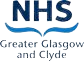 HIGHER EXECUTIVE FUNCTIONING
Memory
Concentration
Understanding
Application (including multi-tasking
Analyse (self- review)
Evaluate 
Create
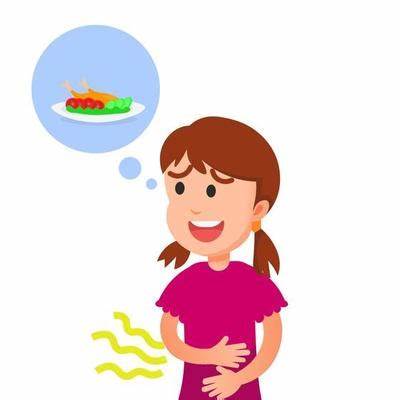 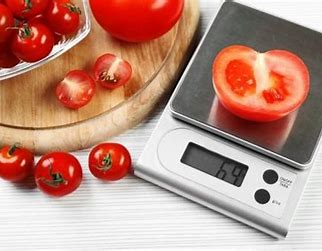 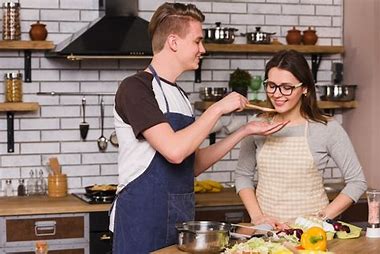 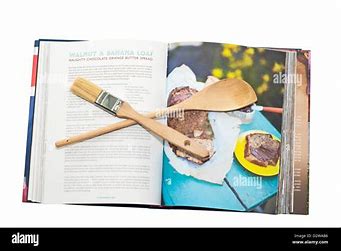 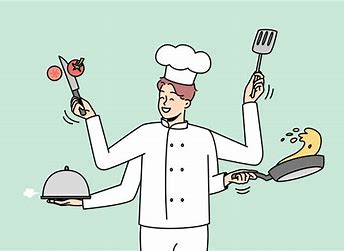 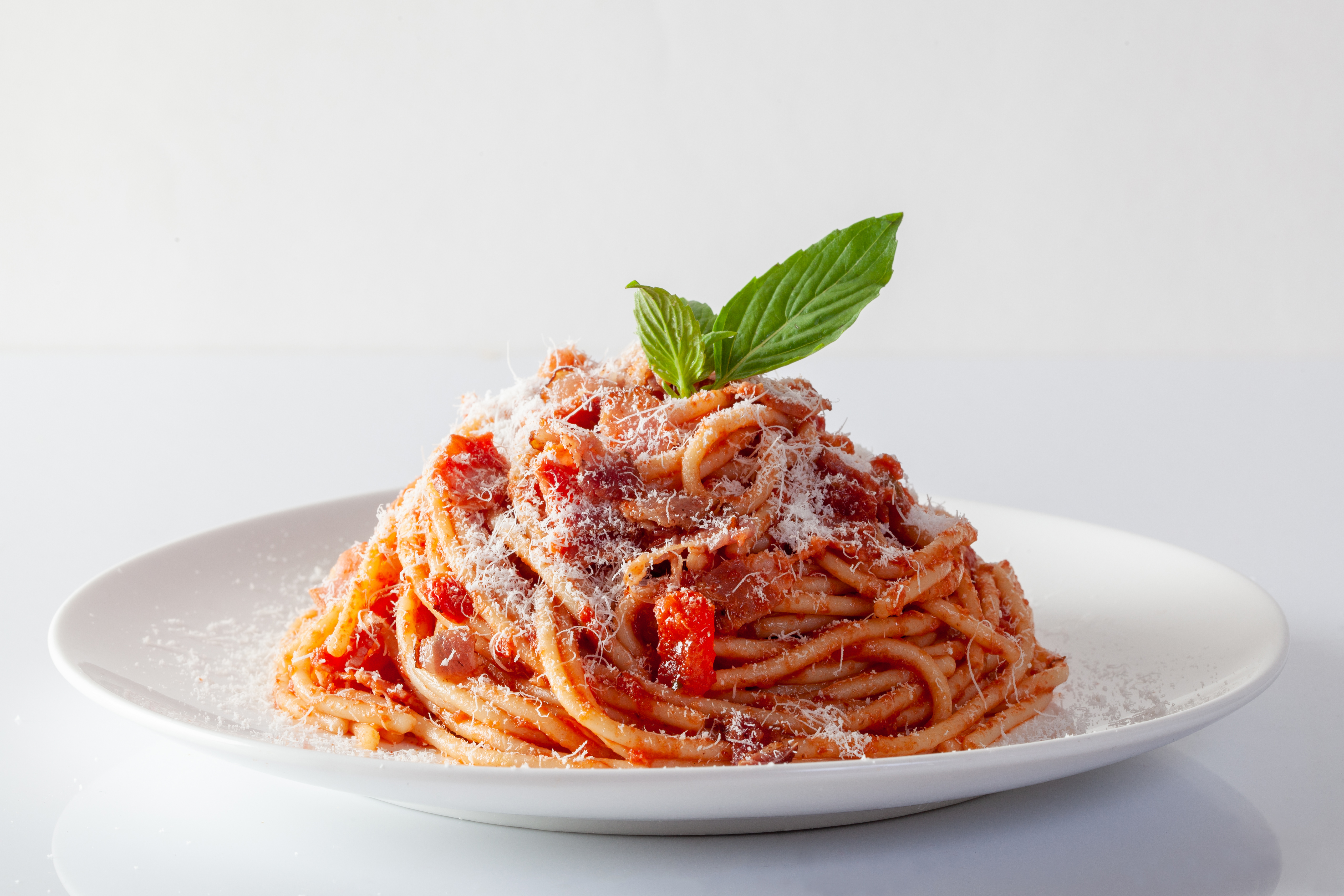 [Speaker Notes: Executive function' involves many cognitive skills coming together to create/develop/participate in daily lives.  Examples of higher executive functioning such as planning, motivation, multi-tasking, fexible thinking, memory,  and detecting and correcting mistakes. 

We rely on many of these executive function skills on a daily basis, such as to cook a meal, follow a conversation, interact with others, work, or plan our day. Higher executive function occurs when your cognitive skills come together, brain fog interrupts this process. 

Let’s consider making a meal -  What is the difference between a michellin starred meal and a ready meal? They both begin with the same ingredients but how they are managed impacts the outcome, this is higher executive functioning. 

Motivation-  Any meal starts with motivation and having the memory of previous learning to start cooking.
Concentration -  We must have the concentration to consider what ingredients are needed and how to cook the dish.  
Understand -  Know from memory/previous learning how to cook.
Apply -  Use your knowledge and start to prepare your meal.
Analyse -  Consider your meal and check that its coming together
Evaluate- Compare this meal to other meals you have made.
Create -. create a meal that you can sit and eat.

But if we think about brain fog for a moment what happens to our ability to achieve executive functioning.
 

.]
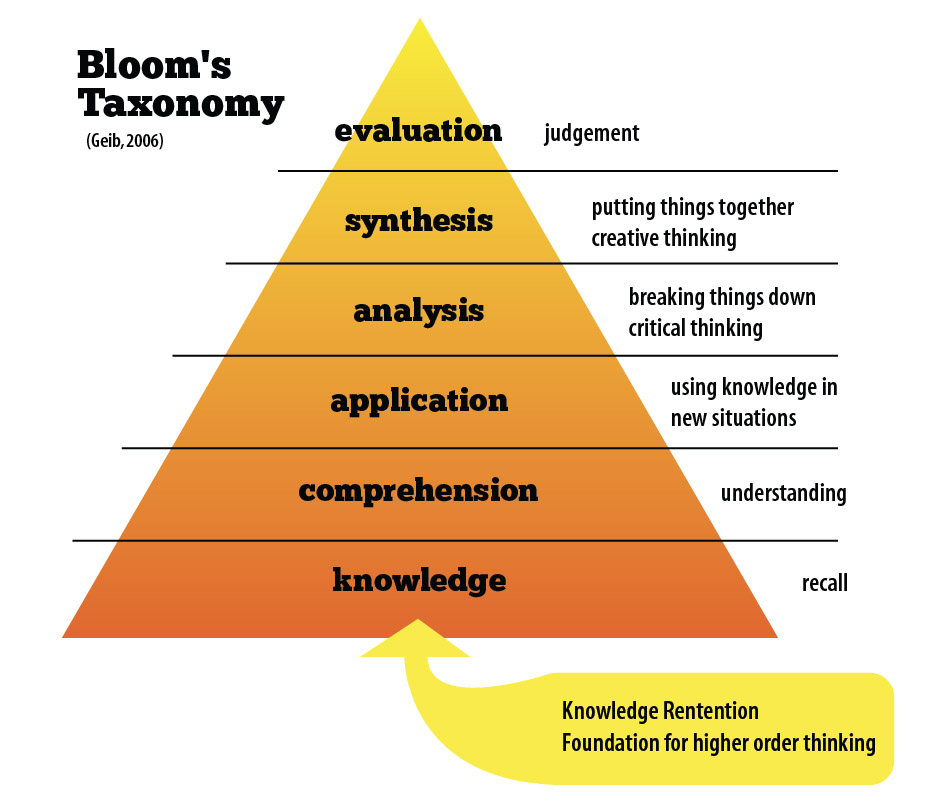 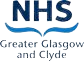 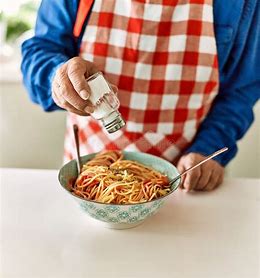 BRAIN FOG AND THE IMPACT ON HIGHER EXECUTIVE FUNCTIONING
[Speaker Notes: High executive functioning skills are often shown as a triangle such as this, which suggests a layering approach.  At the foundation of higher executive function is our ability to recall our past learning and to concentrate. 

Reduced concentration and poor memory are commonly reported when discussing brain fog. As a result, brain fog can affect all areas of functioning.  Brain fog does not stop your ability to make or complete a meal but sometimes reduced concentration can cause you to add too much salt or miss a couple of steps in the process.]
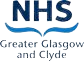 SYMPTOMS OF  BRAIN FOG
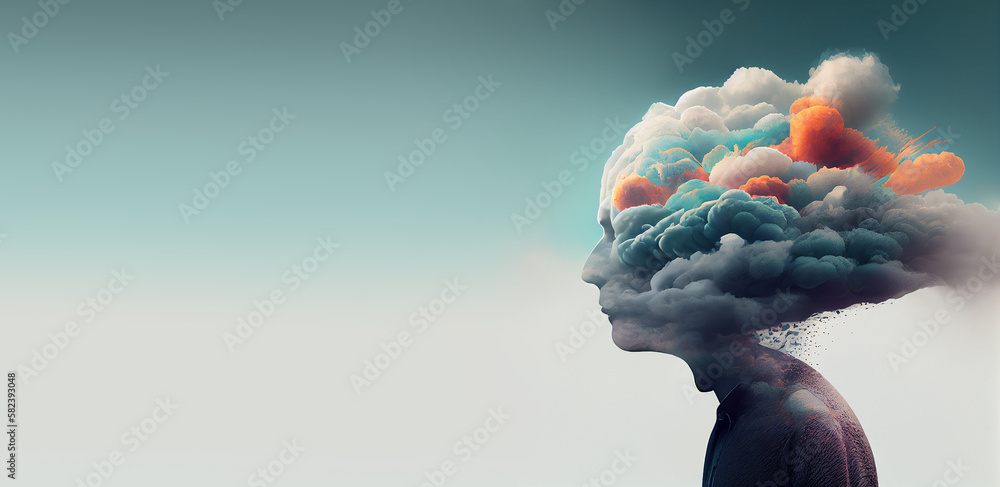 Poor Concentration
Mental fatigue
Easily distracted
Sensory overload
Memory changes
Difficulty following complex conversation etc.
Slowed thinking
Word finding difficulties
[Speaker Notes: These are common symptoms experienced by someone with brain fog:

The most commonly reported cognitive problems is poor concentration.  Concentration is the ability to direct our attention to a particular task for example preparing our meal.   
People often describe slow processing which can occur due to poor concentration and attention.
Others experience trouble processing information– For example reading a recipe on the tablet, understanding the contents and what the author wants you to do.
Memory impairment, in particular issues with recall and short term memory . It is thought that poor concentration impacts how we store an an event which is then incorrectly file causing difficulty in recalling the information. 
Being easily distracted is also commonly reported.  Attention is our ability to attend to a task while ignoring all other stimulus. Possibly you are ignoring traffic noises, your pets or family to listen to this presentation. Poor attention can result in sensory sensitivity for example to noise in a shop as people become more aware of all the stimulus our bodies receive which can result in sensory overload. 
Changes in your communication are commonly, in particular finding issues. 
People  also often report mental Fatigue especially when trying to learn new information .  This has been described as feeling like your mind is walking through quick sand particularly as the da
 

.]
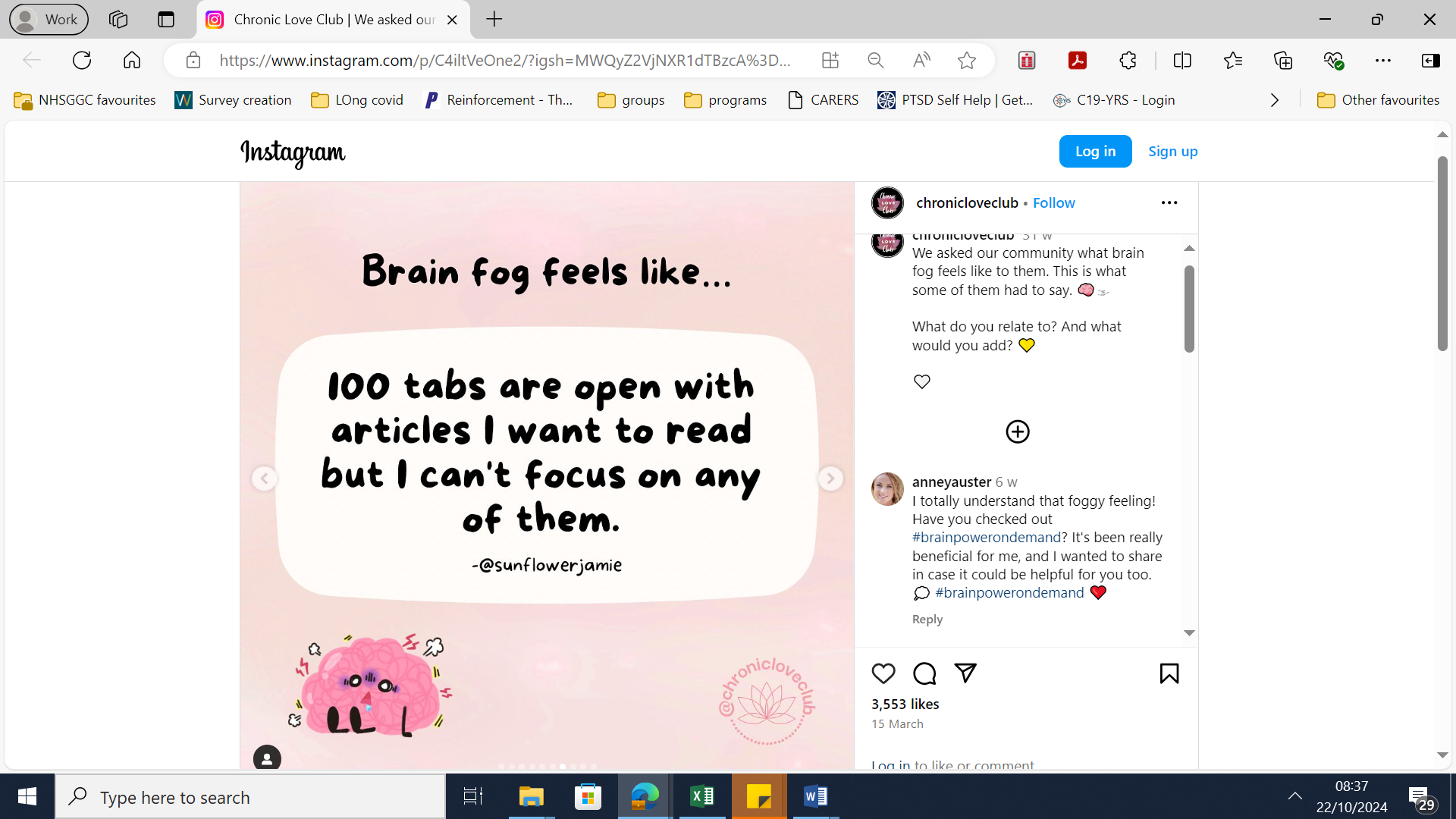 BRAIN FOG FEELS LIKE ...
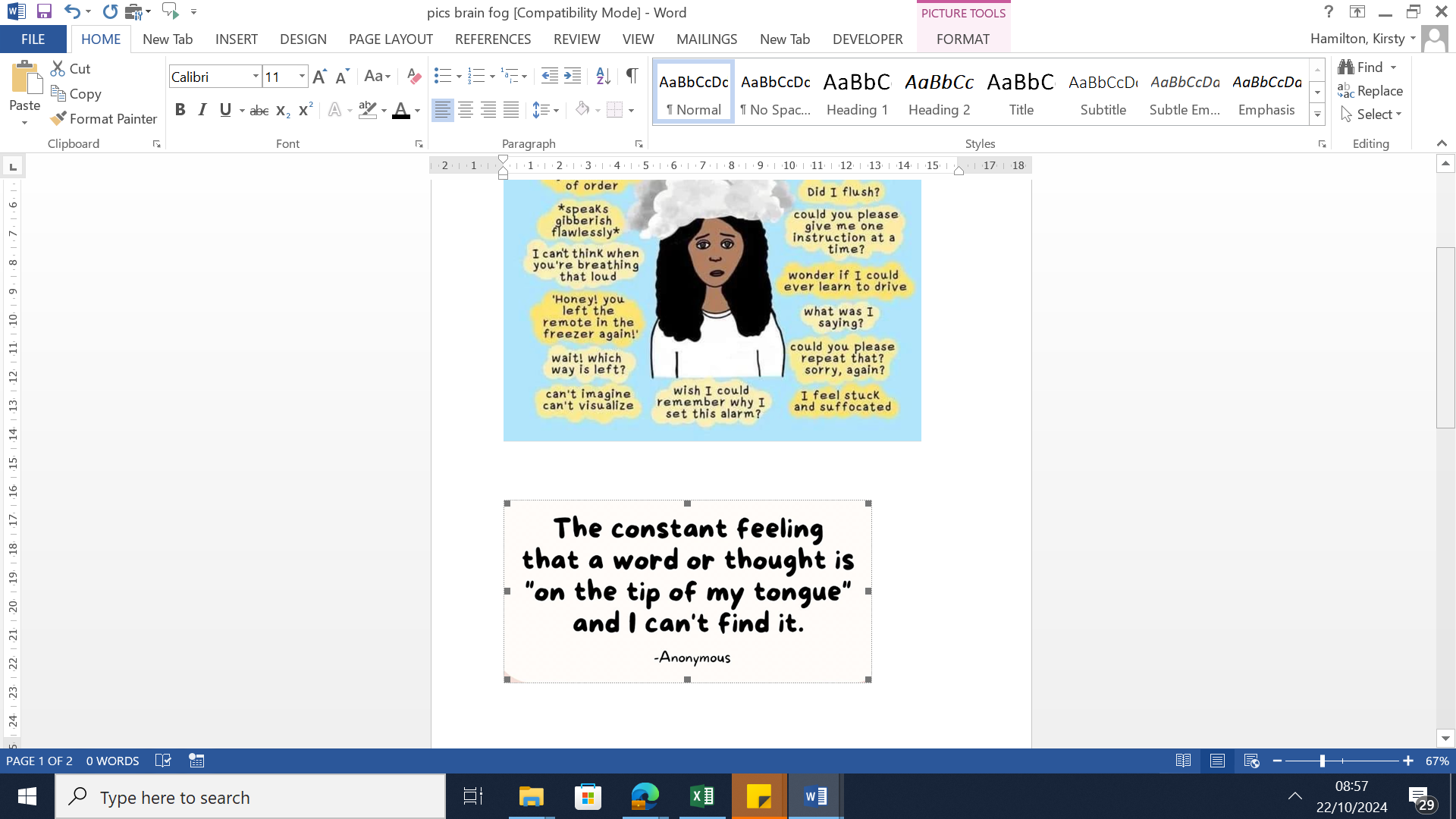 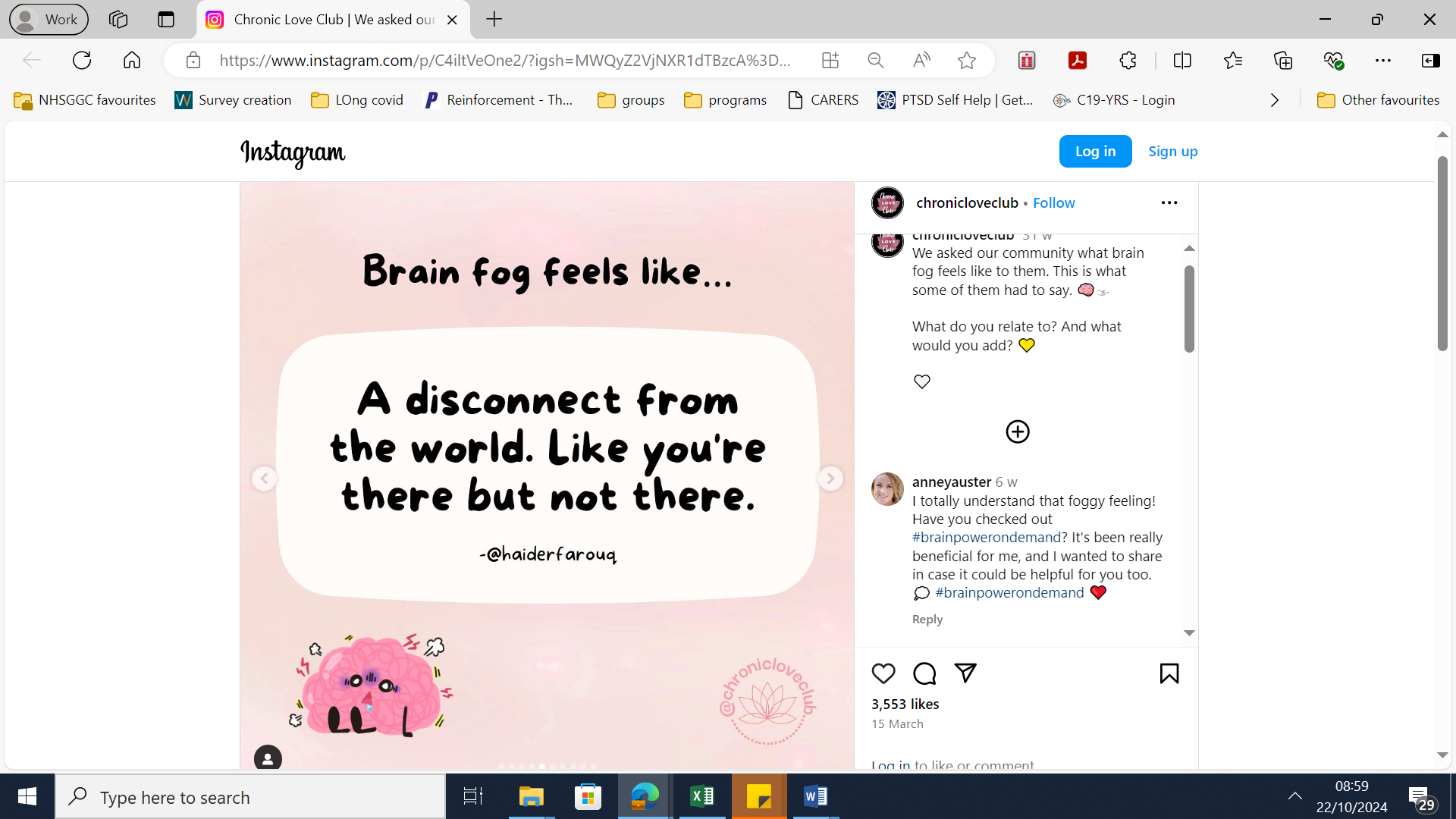 [Speaker Notes: These are quotes from people living with brain fog describing how it feels to live with brain fog.  

Quote 1 suggests this person is struggling with attention and possibly feeling overwhelmed as a result. 

Quote 2 talks about the frustration and experience of word finding difficulties. 
Quote 3 – raises the feeling of disassociation. A disconnect from the event which can occur due to be overwhelmed by the environment.

Brain fog is individual to you and I would encourage you to think about how you would describe your brain fog to others.]
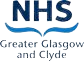 CAUSES OF BRAIN FOG
Inflammation
  Medication
  Impaired breathing
  Fatigue
  Poor sleep
Stress/mental health
  Poor hydration and/or diet
  Underlying health conditions
  Hormonal imbalance
  Other
[Speaker Notes: Research and individual investigations have shown that the majority of people have no structural changes in the brain.  This can be challenging to accept when you are experiencing significant changes to your health.  I thought it may be useful to consider some of the possible causes of Brain fog.  

Inflammation -As highlighted earlier Executive functioning is largely controlled by the prefrontal cortex at the front of the brain and neurotransmitters including dopamine.   Research reported in January 2024 found that Covid-19 infections slowed these neurotransmitters and suggested possible inflammation as a reason for brain fog. 
Medications often come with a list of possible side effects and not everyone will experience these. A number of medications work by affecting certain areas of the brain but sometime other areas of the brain can be affected at the same. Time.  Examples include antidepressants, anti-anxiety medications and some analgesics.
Fatigue can also cause brain fog-In our fatigue session we highlighted that we use energy to move, think, feel and be with others. Long Covid impacts your energy levels therefore you don’t have the same energy to spend, thus certain functions are prioritised. 
Other possible causes include

Poor sleep - Sleep is crucial for brain health. It helps nerve cells communicate and removes toxins that build up during wakefulness and supports memory consolidation, immune function, and healing.  Different sleep stages of sleep play a role in brain health, enabling better thinking, learning, and memory therefore this may hinder our brains functions. 
Stress can also impact our brain functioning.  Chronic stress can keep our nervous system on high alert, affecting our ability to focus or apply logical thinking thus causing brain fog. 
Hormone changes are most commonly seen in peri-menopausal or menopausal women.  In these instances often improvements can be achieved through the correction of the hormone imbalance and should be explored fully before
It is important to recognise other health conditions can impact our brains functions, examples include diabetes, mental health  and neurodivergent conditions such as ADHD. 
Research is ongoing and our knowledge is expanding. 

 Recently a paper suggested changes in blood gases may be involved in brain fog but this will need further research and understanding.
Poor diet
Other medical condition]
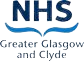 Thank you for listeninG
[Speaker Notes: You may want to consider:

Altering screen brightness. 
Consider the impact of lighting, background noise etc. 
Pace- we have broken these videos down into 15 minutes. 
Remember to work at a pace that suits you. If you need a break before 15 minutes, listen to your body and take the time you need.
Learning new information is hard, don’t put pressure on yourself to learn this straight away. Use the videos and presentations as often as you need.]